Kickoff / spelarmöteF-12 18 mars
1
Agenda
- Samling (15.00)
- Välkommen
- Policy Ope IF
- Grupparbete
   Ope IF värdeord 
   F12 spelregler  
- Säsong 2023
- Challenge-starkast minne
- Fri ”lek”
- Middag - pizzabuffé (18.00)
- Musikquiz med snacks
- Fixa sovplats, göra sig redo för att    sova (21.00)
- Sova (22.00)  
- Söndag väckning 7.00 frukost 7.30
- Film
- Eget arbete
   önskemål / träning 
- Slut kl 11.00
[Speaker Notes: Välkommen- Ordningsregler: Gå inte igenom larmad dörr mot skolan. Ni får ej lämna klubben utan att säga till. Vill ni åka hem pratar ni med oss. Använd ej biljardbord. Ej TV spel. Mobilfritt under vårat arbetspass.  
Tyst kl 22.]
Policy Ope IF
Ope IF ska verka för att så många barn som möjligt börjar spela fotboll

Ope IF vill att barn och ungdomar ska känna glädje i vår förening och erbjudas utveckling inom föreningen, såväl socialt som fotbollsmässigt

Ope IF motarbetar all kränkande behandling, diskriminering och droger 

Ope IF kräver medlemskap för att representera föreningen 

Ope IF tillåter barn och ungdomar att utöva andra idrotter parallellt med fotbollen 

Ope IFs verksamhet ska utgå från en star värdegrund där ALLA känner glädje, kamratskap och engagemang
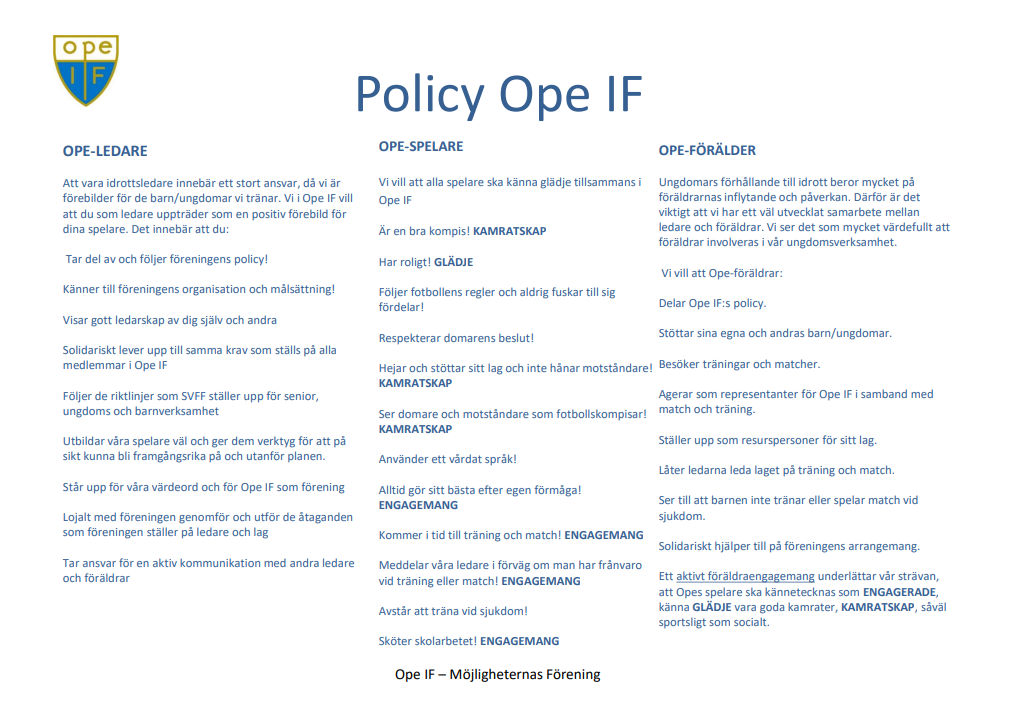 Grupparbete
Vad betyder Ope IFs värdeord för dig?
KAMRATSKAP, GLÄDJE och ENGAGEMANG

Spelregler i F12:
Vad gör vi i laget och vad gör vi inte?
Exempel;
Telefoner
Hur uppträder vi mot varandra
Hur kan vi göra för att få spela så mycket fotboll som möjligt på träningarna?
Challenge
Challenge  

Starkast minne
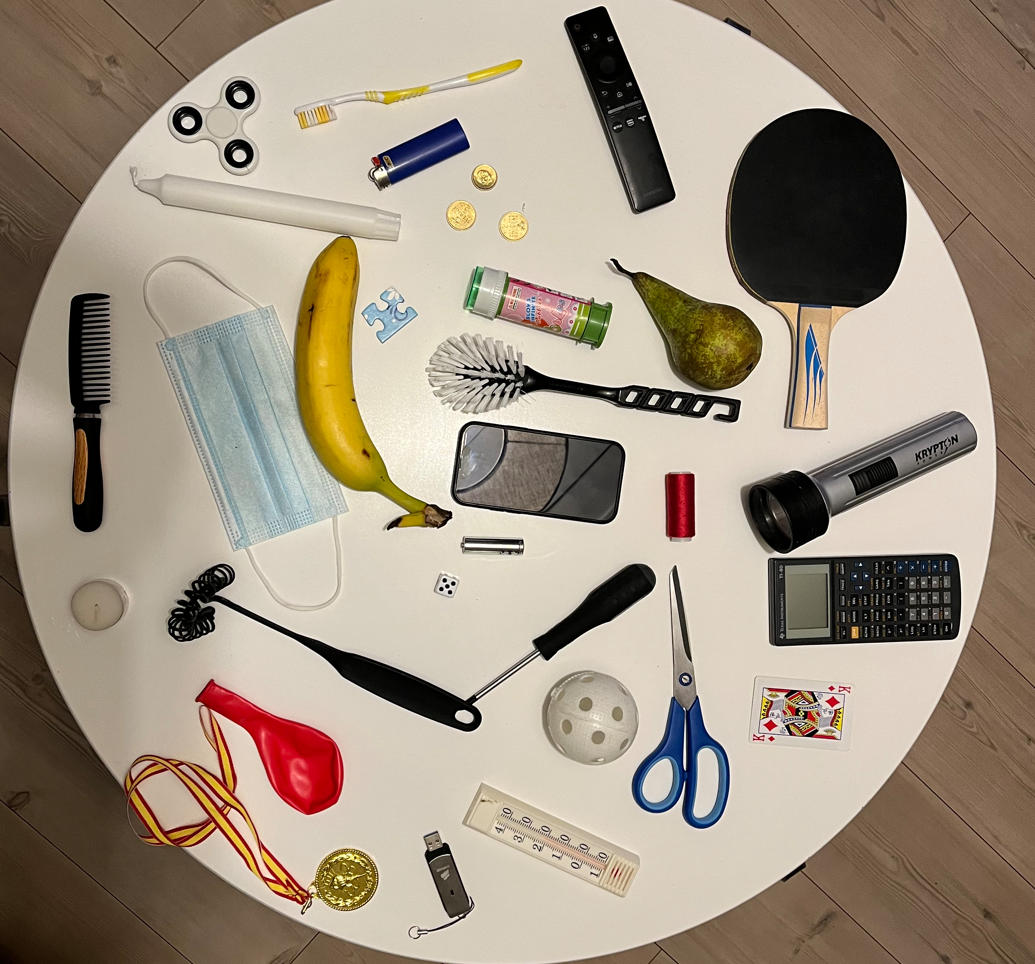 Säsong 2023
Träning måndagar kl. 15.30 ÖP-hallen. Måndagar och Onsdagar på Torvallen from v 14-20 (prel)
Spel 7 mot 7, seriespel Ope vit och Ope blå mixade lag
Förväntningar på säsongen?
All information förmedlas till föräldrar via laget.se
Hudik Cup 16-18 juni – två lag anmälda
Storsjöcupen 5-8 juli – två lag anmälda
Orrviken Cup?
Säsong 2023
Säsong 2023
Säsong 2023
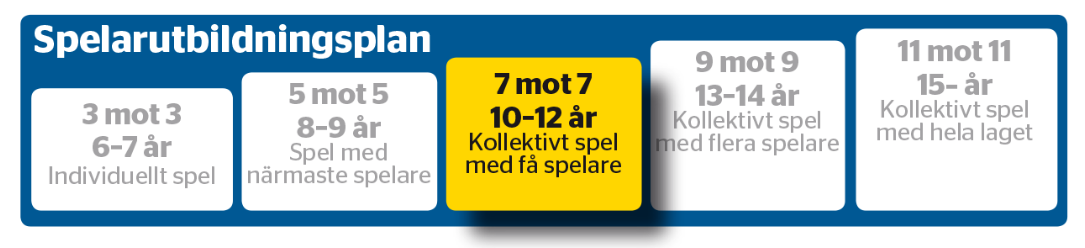 Positioner i laget
Målvakt/träning
Typiska fotbollsord
Film
Nu ska vi se en film som handlar om idrottande ungdomar och barn – precis som ni är. 

https://www.youtube.com/watch?v=3EcOkbsujro

Diskutera i grupper om filmens innehåll och vad ni upplever kring era träningar.
[Speaker Notes: Ställ en öppen fråga till helgrupp hur man upplevde filmen]
Avslut
Det här tycker jag är roligast med fotbollsträning

Det här vill jag träna mer på

Det här vill jag att F12 gör tillsammans utanför träningen 
Stort tack för idag! 

Tack för att DU är en del 
av Ope IF F12 